Safe and Efficient Instrumentation
Andrew Bernat
Binary Instrumentation
Instrumentation modifies the original code
Moves original code
Allocates new memory
Overwrites original code
This affects the behavior of:
Moved code
Code that references moved code
Code that references changed memory
And can cause incorrect execution
Safe and Efficient Instrumentation
2
Sensitivity Models
A program is sensitive to a particular modification if that modification changes the program’s behavior
Current binary instrumenters rely on fixed sensitivity models
And may fail to preserve behavior
Compensating for sensitivity imposes overhead
call printf
push $(ret_addr)
jmp printf
ret
pop %eax
call compensate_ret_addr
jmp %eax
Safe and Efficient Instrumentation
3
Efficiency vs Sensitivity
Safe and Efficient
Approach
Safe and Efficient
Approach
Safe and Efficient
Approach
Efficiency
Dyninst
Conventional Code
Pin, Valgrind, …
Optimized Code
Sensitivity
Malware
Safe and Efficient Instrumentation
4
How do we do this?
Formalization of code relocation
Visible behavior
Instruction sensitivity
External sensitivity
Implementation in Dyninst
Analysis phase
Transformation phase
Analysis and performance results
Safe and Efficient Instrumentation
5
Three Questions
What program behavior do we wish to preserve?

How does modification affect instructions?

How do instructions change program behavior?
Safe and Efficient Instrumentation
6
Approach
Preserve visible behavior
Relationship of input to output

Identify sensitive instructions
Those whose behavior is changed

Only compensate for externally sensitive instructions
Those whose sensitivity affects visible behavior
Safe and Efficient Instrumentation
7
Visible Behavior
Intuition: we can change anything that does not affect the output of the program
Instrumented Binary
Original Binary
X + A
X
Y
Y + B
Instrumentation
Input
Instrumentation
Output
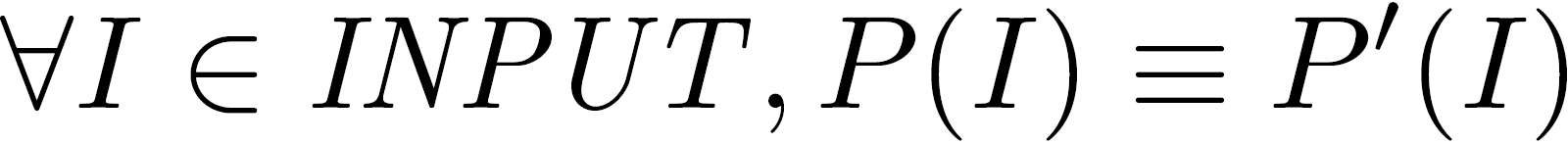 Safe and Efficient Instrumentation
8
Sensitivity
What does instrumentation change?
Addresses of instructions
Contents of memory
Shape of the address space
Directly affected instructions:
Access the PC (and are moved)
Read modified memory
Test allocated memory
Safe and Efficient Instrumentation
9
Sensitivity Examples
Self-Unpacking Code
(Simplified):
Call/Return Pair:
Jumptable:
jumptable:
 push %ebp
 mov %esp, %ebp
 call get_pc_thunk
 add $(offset), %ebx
 mov (%ebx, %eax, 4), %ecx
 jmp *%ecx



get_pc_thunk:
 mov (%esp), %ebx
 ret
protect:
 call initialize
 <data buffer>
…
initialize:
 pop %esi
 mov $(unpack_base), %edi
 mov $0x0, %ebx
loop_top:
 mov (%esi, %ebx, 4), %eax
 call unpack
 mov %eax, (%edi, %ebx, 4) inc %ebx
 cmp %ebx, $0x42
 jnz loop_top
 jmp $(unpacked_base)
main:
 push %ebp
 mov %esp, %ebp
 …
 call worker
 …
 leave
 ret

worker:
 push %ebp
 mov %esp, %ebp
 …
 ret
Safe and Efficient Instrumentation
10
Sensitivity Is Not Enough
An instruction is externally sensitive if it causes a visible change in behavior
Approximation: or changes control flow

This requires:
The sensitive instruction must produce different values
These differences must reach an instruction that affects output (or control flow)
… and change its behavior
Safe and Efficient Instrumentation
11
Program Modification
Analysis
Modified Binary
Original Binary
Original Code
Code
Relocated Code
Compensation
Safe and Efficient Instrumentation
12
Analysis Phase
Identify sensitive instructions
InstructionAPI: used and defined sets
Determine affected instructions
DepGraphAPI: forward slice
Analyze effects of modification
SymEval: symbolic expansion of the slice
Safe and Efficient Instrumentation
13
Analysis Example: Call/Return Pair
Sensitivity:
  call (moved, uses PC)
Call/Return Pair:
main:
 push %ebp
 mov %esp, %ebp
 …
 call worker
 …
 leave
 ret

worker:
 push %ebp
 mov %esp, %ebp
 …
 ret
Slice:
  call
  ret
Symbolic Expansion:
  call:
  ret:
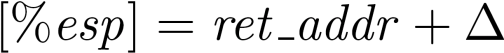 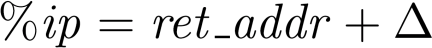 Safe and Efficient Instrumentation
14
[Speaker Notes: [%esp] = ret_addr + delta
pc = ret_addr + delta]
Analysis Example: Jumptable
Sensitivity:
  call (moved, uses PC)
Jumptable:
jumptable:
 push %ebp
 mov %esp, %ebp
 call get_pc_thunk
 add $(offset), %ebx
 mov (%ebx, %eax, 4), %ecx
 jmp *%ecx



get_pc_thunk:
 mov (%esp), %ebx
 ret
Slice:
  call
  mov (%esp), %ebx
add $(offset), %ebx
  mov (%ebx, %eax, 4), %ecx
  jmp *%ecx
Symbolic Expansion:
  call:
  mov: 
  add:
  mov:
  jmp:
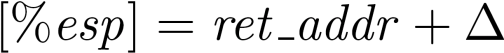 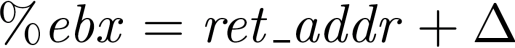 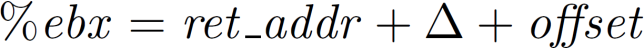 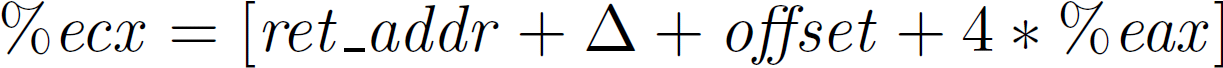 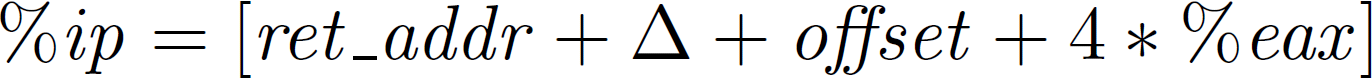 Safe and Efficient Instrumentation
15
Analysis Example: Unpacking Code
Self-Unpacking Code
(Simplified)
Sensitivity:
  call (moved, uses PC)
protect:
 call initialize
 <data buffer>
…
initialize:
 pop %esi
 mov $(unpack_base), %edi
 mov $0x0, %ebx
loop_top:
 mov (%esi, %ebx, 4), %eax
 call unpack
 mov %eax, (%edi, %ebx, 4) inc %ebx
 cmp %ebx, $0x42
 jnz loop_top
 jmp $(unpacked_base)
Slice:
  call initialize
  pop %esi
  mov (%esi, %ebx, 4), %eax
  call unpack
  …
Symbolic Expansion:
  call:
  pop:
  mov:
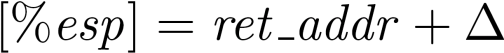 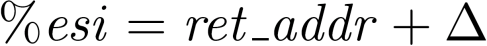 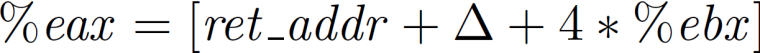 Safe and Efficient Instrumentation
16
[Speaker Notes: [%esp] = ret_addr + delta
%esi = ret_addr + delta
%eax = deref((ret_addr + delta) + %ebx*4)]
Compensation Phase
Generates the relocated code

Current instrumenter approach:
Treat each instruction individually
May miss optimization opportunities

New approach: group transformation
Derived from Dyninst heuristics
Safe and Efficient Instrumentation
17
Instruction Transformation
Emulate each externally sensitive instruction
Replace some instructions (e.g., calls) with sequences

Some sequences impose high overhead
E.g., run-time compensation
ret
call printf
pop %eax
call compensate_ret_addr
jmp %eax
push $(orig_ret_addr)
jmp printf
Safe and Efficient Instrumentation
18
Group Transformation
Emulate the behavior of a group of instructions
Motivating example: compiler thunk functions
Open questions:
Which instructions are included in the group?
How is the replacement sequence determined?
Current status: hand-crafted templates
mov (%esp), %ebx
ret
call ebx_thunk
mov $(ret_addr), %ebx
Safe and Efficient Instrumentation
19
Transformation: Call/Return Pair
Original Code
Relocated Code
main:
 push %ebp
 mov %esp, %ebp
 …
 call worker
 …
 leave
 ret

worker:
 push %ebp
 mov %esp, %ebp
 …
 ret
main:
 push %ebp
 mov %esp, %ebp
 …
 call worker
 …
 leave
 ret

worker:
 push %ebp
 mov %esp, %ebp
 …
 ret
Safe and Efficient Instrumentation
20
Transformation: Jumptable
Original Code
Relocated Code
jumptable:
 push %ebp
 mov %esp, %ebp
 call get_pc_thunk
 add $(offset), %ebx
 mov (%ebx, %eax, 4), %ecx
 jmp *%ecx



get_pc_thunk:
 mov (%esp), %ebx
 ret
jumptable:
 push %ebp
 mov %esp, %ebp
 mov $(ret_addr), %ebx
 add $(offset), %ebx
 mov (%ebx, %eax, 4), %ecx
 jmp *%ecx
Safe and Efficient Instrumentation
21
Transformation: Unpacking Code
Original Code
Relocated Code
protect:
 call initialize
 <data buffer>
…
initialize:
 pop %esi
 mov $(unpack_base), %edi
 mov $0x0, %ebx
loop_top:
 mov (%esi, %ebx, 4), %eax
 call unpack
 mov %eax, (%edi, %ebx, 4) inc %ebx
 cmp %ebx, $0x42
 jnz loop_top
 jmp $(unpacked_base)
protect:
 jmp initialize
 <data buffer>
…
initialize:
 mov $(ret_addr), %esi
 mov $(unpack_base), %edi
 mov $0x0, %ebx
loop_top:
 mov (%esi, %ebx, 4), %eax
 call unpack
 mov %eax, (%edi, %ebx, 4) inc %ebx
 cmp %ebx, $0x42
 jnz loop_top
 jmp $(unpacked_base)
Safe and Efficient Instrumentation
22
Results
Percentage of PC-Sensitive Instructions (32-bit, GCC, static analysis)
Instrumentation Overhead (go, 32-bit, 12.3s base time)

	Current Dyninst: 		23.4s (90.2%)
	Safe and Efficient Algorithm: 	16.3s (32.5%)
Safe and Efficient Instrumentation
23
Future Work
Memory sensitivity and compensation
Improved pointer analysis
Useful user intervention?
Investigate group transformations
Widen range of input binaries
Expand supported platforms
Safe and Efficient Instrumentation
24
Questions?
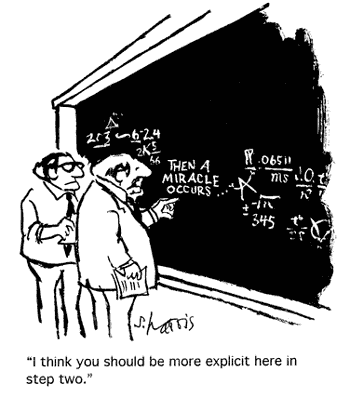 Safe and Efficient Instrumentation
25
ASProtect code loop
8049756: call 8049761

8049761: mov EDX, ECX
8049763: pop EDI
8049764: push EAX
8049765: pop ESI
8049766: add EDI, 2183
804976c: mov ESI, EDI
804976e: push 0
8049773: jz 804977c

8049779: adc DH, 229

804977c: pop EBX
804977d: mov EAX, 2015212641

8049782: mov ECX, EBX(EDI)
8049785: jmp 804979c

804979c: add ECX, 1586986316
80497a2: xor ESI, 314333756
80497a8: xor ECX, 594915733
80497ae: jmp 80497c3



80497c3: sub ECX, 594948778
80497c9: sub ESI, 64260
80497ce: push ECX, ESP
80497cf: mov EAX, 884377321
80497d4: pop EBX(EDI)
80497d7: jmp 80497ed

80497ed: adc AL, 100
80497f0: sub EBX, 1595026050
80497f6: xor EAX, 34778
80497fb: add EBX, 1595026046
8049801: call 804980c

804980c: mov AX, 2783
8049810: pop ESI
8049811: cmp EBX, 4294965344
8049817: jnz 8049834

804981d: or ESI, 839181910
8049823: jmp 8049847

8049834: mov ESI, 1287570375
8049839: jmp 8049782
Safe and Efficient Instrumentation
26
Emulation Examples
call fprintf
add %eax, %ebx
ret
jnz 0xf3e
mov (%esi, %ebx, 4), %eax
add %eax, %ebx
pop %eax
call addr_translate
jmp %eax
push $804391
jmp fprintf
lea (%esi, %ebx, 4), %eax
call mem_addr_translate
mov (%eax), %eax
jnz 0xe498d3
Safe and Efficient Instrumentation
27